İlaç Bilimi Terminolojisi
Farmakoloji: İlaç Bilimi
İlaç: Hastalıkların tanısı, tedavisi ve önlenmesi ve diğer tıbbi amaçlar için kullanılan doğal veya
sentetik kaynaklı kimyasal maddelerdir. İlacı Dünya Sağlık Örgütü “Fizyolojik olayları veya patolojik
durumları, alanın yararına değiştirmek veya incelemek amacıyla kullanılan veya kullanılması öngörülen
bir madde veya ürün” olarak tanımlamaktadır.
Drog: Bitkisel veya hayvansal doğal kaynaklı ilaç hammaddesidir.
Zehir: Canlılarda yaşamsal fonksiyonlara zarar veren veya ortadan kaldıran her türlü doğal veya
sentetik kaynaklı madde olarak tanımlanabilir. Bir açıdan ilaçlar da yüksek dozlarda kullanıldığında zehir
özelliği gösterebilir.
Ksenobiyotik: Vücuda ilaçlar ve besinler dışında çeşitli yollarla alınabilen kimyasal maddelerdir.
Bunlar özellikle besinlere eklenen koruyucu maddeler, sebze ve meyvalardaki insektisid artıkları ile çevre
ve hava kirliliği oluşturan çeşitli kimyasal maddeler olabilir.
Farmakolojinin İlgi Alanları:
Farmakodinami
Farmakokinetik: 
Kemoterapi
Toksikoloji
Farmakoterapi
Klinik Farmakoloji
Kronofarmakoloji
Biyofarmasötik
Farmakogenomik
Farmakovijilans
Rasyonel Farmakoterapi veya Akılcı İlaç Kullanımı
İlaçlarla Yapılan Tedavi Şekilleri:
• Radikal tedavi:
Palyatif (semptomatik) tedavi: 
Ampirik tedavi:
İlaçların Adları:
Genel ad (jenerik ad): 
Ticari ad (müstahzar adı): 
Kimyasal ad:
İLAÇ TİPLERİ VE İLAÇ UYGULAMA YOLLARI
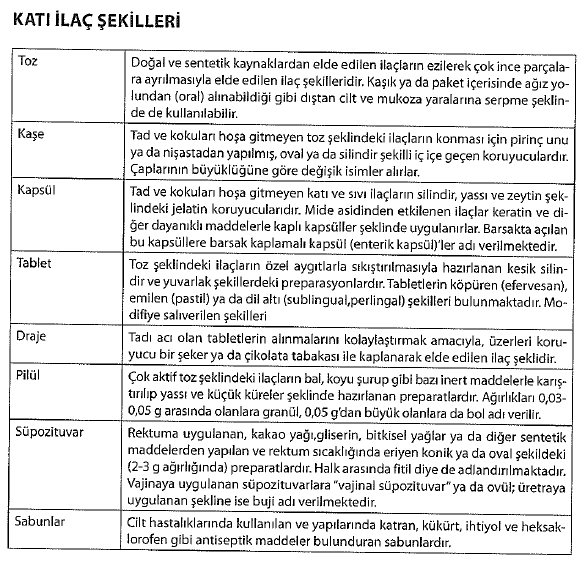 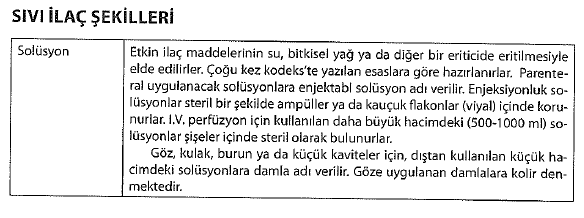 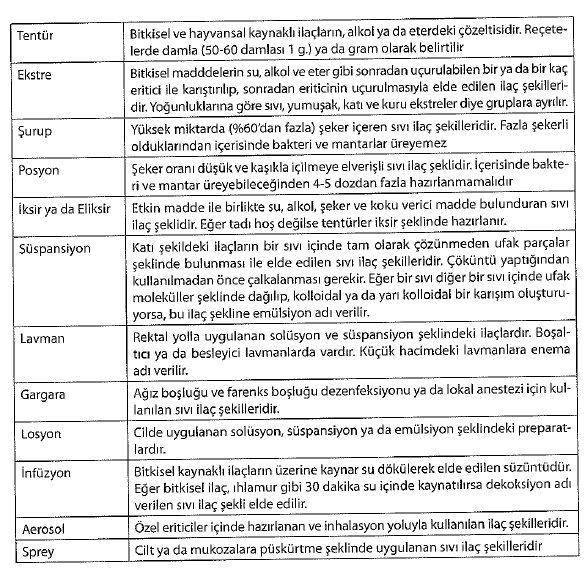 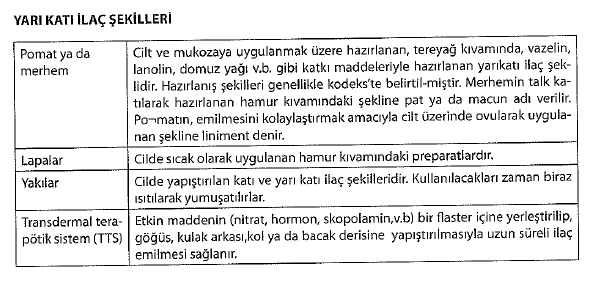 Lokal Uygulama Yolları
Lokal uygulama yöntemleri:
Cilt üzerine (epidermal, perkütan) uygulama: 
Cilt içine (intrakutan) injeksiyon: 
Eklem içine (intraartiküler) injeksiyon: 
Lezyon içine (intralezyonal) injeksiyon: 
İntrakardiyak injeksiyon: 
İntratekal injeksiyon: 
İntraplevral injeksiyon: 
İntraperitoneal injeksiyon: 
İntrauterin uygulama: 
10. İntravaginal uygulama: 
11. İntranazal uygulama: 
12. Sindirim kanalı içine uygulama: 
13. Bukal (ağız-içi) uygulama: 
14. Rektal 
15. Konjonktiva üzerine uygulama
Sistemik uygulama yöntemleri:
Enteral uygulama: 
	Oral (ağız yoluyla) uygulama
	Sublingual ve bukal uygulama
	Rektal uygulama
2.  Parenteral uygulama
	İntravenöz injeksiyon: 
	İntraarteriyel injeksiyon
	Kemik iliği içine injeksiyon
	Ciltaltına (subkutan) injeksiyon: 
	İyontoforez
	İntramusküler (kas içine) injeksiyon
3. Transdermal Uygulama
4. İnhalasyonla uygulama: